La crise environnementale
La gestion des déchets
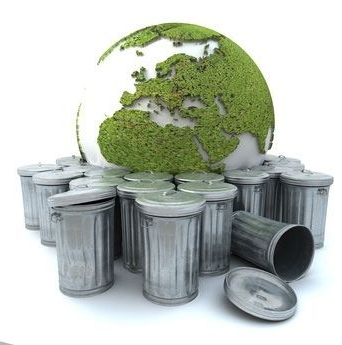 La crise environnementale2- La gestion des déchets
Définition:
Selon le code de l’environnement
Un déchet: Tout résidu d'un processus de production, de transformation ou d'utilisation, toute substance, matériau, produit abandonné.
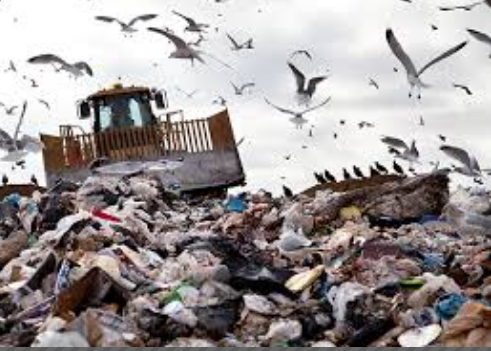 Types des déchets
La réglementation distingue deux catégories de déchets:
Déchets non dangereux:
Déchets ménagers: produits dans le cadre de notre vie quotidienne et familiale : restes de repas, emballages, papiers, verre, électroménagers, meubles cassés.
Déchets Industriels Banals (DIB): emballages et les matériaux non souillés par des substances dangereuses..
Déchets inertes: dont la teneur physico-chimique n'évolue pas dans le temps. Ex: produits par les secteurs des travaux publics et du bâtiment (terres, gravats non pollués).
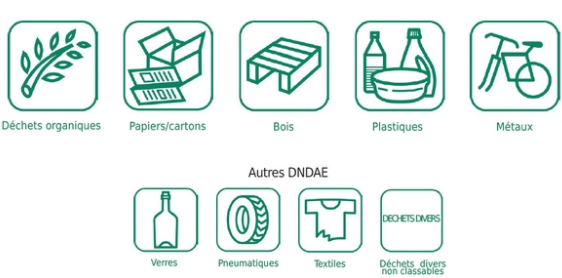 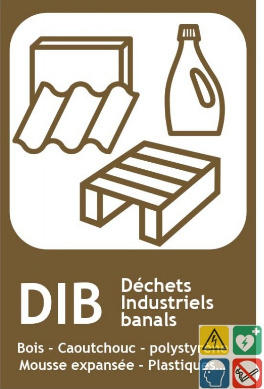 Types des déchets
Déchets Dangereux:
Déchets chimiques: sous-produits de synthèse chimique, de déchets  
biomédicaux, d'huiles usées de pompes et d'objets contaminés.
Déchets explosif,
Déchets Radioactifs,
Déchet Toxique en Quantités Dispersées (DTQD): désigne des déchets dangereux produits et détenus par les professionnels en trop petites quantités solvants, produits chimiques de laboratoire, bains photographiques, peintures, colles, vernis, cartouches de toners pour imprimantes,Déchets des équipements électroniques et électriques DEEE: Tout DEEE contenant un composant dangereux (exemples : PCB, HFC, amiante...)
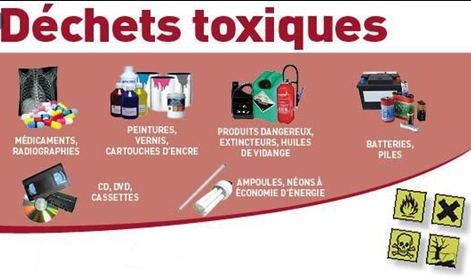 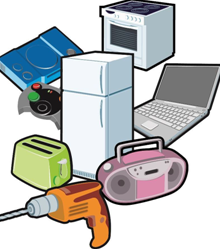 Risques liés aux déchets
Risques liés à une élimination non-conforme:
Risques de blessure lors de la collecte, risque de brûlure, risque d’explosion.  
Risque d’incendie lors de la mise en décharge. 
Effets sur l’environnement  
Pollution de l’eau, de l’air et des sols  
La destruction des écosystèmes (animaux et végétaux)
Effets sur la santé : Toxicité à court et/ou à long terme selon la substance
Etiquetage des produits dangereux: Symboles de dangers
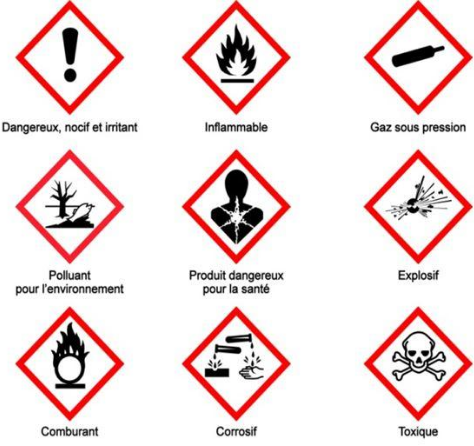 La gestion durable des déchets
Adopter des gestes écologiques
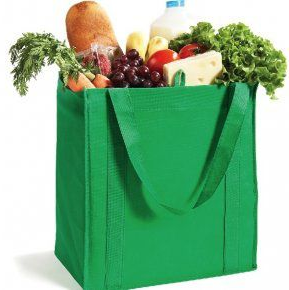 1-Privilégier les emballages recyclables ou réutilisables : moins de sacs ou sachets plastiques 
préférer un sac réutilisable. 

2 -Privilégier les produits réutilisables qui durent dans le temps : investissez dans du matériel de qualité qui durera longtemps. 
Évitez les jetables : éviter la vaisselle en plastique ou en carton et achetez des recharges ou des produits concentrés plutôt que le produit entier à nouveau (recharge de cartouches d’encre, etc.).
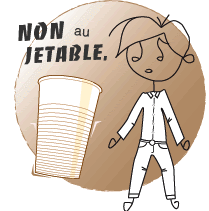 La gestion durable des déchets
Adopter des gestes écologiques
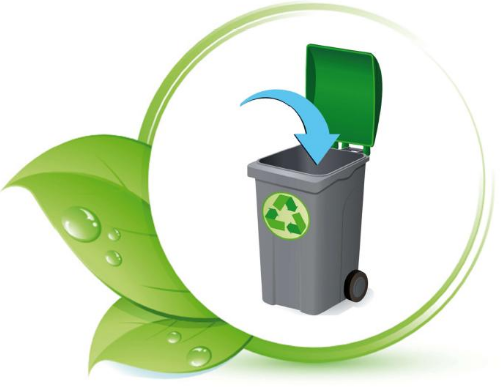 Réutiliser / Recycler  ou donner au lieu de jeter:
Réutiliser ses papiers et cartons : 
Ex: employez le verso des feuilles déjà imprimées en recto est une habitude à prendre.
pensez à acheter des vêtements, meubles, appareils électroniques,... de seconde main. 
Donner les vêtements ou appareils  au lieu de jeter.
Rapporter les médicaments non 
utilisés et non périmés à la pharmacie.